Сучасні теорії демократії
Теоретичне осмислення реальної практики побудови демократичного суспільства в Новий і Новітній час привело до створення різних теоретичних концепцій демократії. Деякі з них ми розглянемо в цій презентації.
Ліберальна Теорія
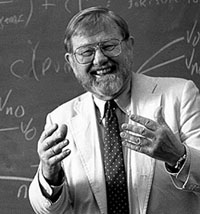 При описі представницької демократії виходить з центральної тези, пов'язаної з англосаксонською історією: демократія позначається як відповідальне правління, уряд, здатний ухвалювати рішення і такий, що несе за них відповідальність. 
	Представницька демократія ставить перед собою передусім мету створити умови і можливості для чіткого проведення принципу відповідальності при меншій увазі до принципу співучасті, тобто для прихильників цієї концепції превалює ідея централізму, хоча при виконанні урядом своїх зобов'язань зазвичай використовуються процедури співучасті. 
	Конституційність і обмеження політичного панування - основні елементи розуміння представницької демократії. Воля народу виражається не повною мірою і прямо, а через інститут посередників, - вона делегується представникам, які самі і починають формувати волевиявлення народу, а при ухваленні політичних рішень виражають і передбачають цю волю самостійно і під власну відповідальність.
М. Олсон
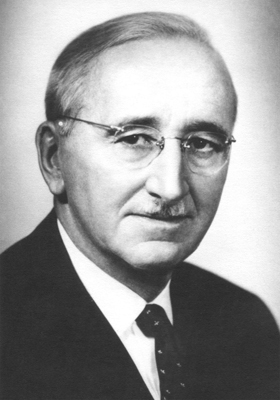 Ф. Хайєк
Плюралістична Концепція
Теоретики плюралістичної концепції демократії виходять з того, що не особа, не народ, а група є головною рушійною силою політики в сучасному демократичному суспільстві. Основоположними ідеями плюралістичної демократії є: 
зацікавлена група - центральний елемент демократичної організації суспільства, що гарантує реалізацію інтересів, прав і свобод особи. Сама особа при цьому відтісняється на другий план; 
 загальна воля як результат конфліктної взаємодії різних груп і їх компромісів. Ця воля не існує апріорі, до змагання різних політичних акторів, а формується в процесі "примирення", зрівнювання різноманітних інтересів; 
 суперництво і баланс групових інтересів - соціальна основа демократичної влади, її динаміки; 
 заборони і противаги поширюються не лише на інституційну сферу (лібералізм), але і соціальну сферу, де ними виступають групи-суперники; 
 "розумний егоїзм", особистий, і особливо, груповий інтереси як генератори суспільної активності; 
 держава - не "нічний сторож" (лібералізм), а орган, що відповідальний за нормальне функціонування всіх секторів суспільної системи і підгримує в суспільстві соціальну справедливість. З плюралістичною теорією демократії цілком сумісні теорія і практика соціальної держави. Держава - це також арбітр, що гарантує дотримання законів, правил гри в змаганні різноманітних груп і не допускає монополізації влади; 
 дифузія, розпилювання влади між різноманітними центрами громадського впливу: державними інститутами, партіями, групами інтересів тощо; 
 наявність у товаристві ціннісного консенсусу, що передбачає визнання і пошану всіма учасниками політичного змагання основ існуючого державного ладу, демократичних правил гри, прав особи, закону; 
 демократична організація самих базисних груп як умова адекватного представництва інтересів громадян, що їх складають.
Поліархія Р. Даля
Одна із різновидів моделі плюралістичної демократії. На підставі ґрунтовного аналізу історії і теорії демократії Р. Даль у результаті виділив сім ознак поліархії:
1) виборність органів влади, гарантована конституцією; 
2) регулярне і періодичне проведення вільних і справедливих виборів;
3) загальне виборче право;
4) право бути вибраними в органи влади - практично все доросле населення має таке право;
5) свобода самовираження;
6) альтернативна інформація;
7) автономія асоціацій.                                                                                                                                       Роберт Алан Даль
	Р. Даль виділяє також умови, при яких можлива стабільність поліархії:
- політичні лідери для завоювання влади і її утримання не повинні удаватися до засобів насильницького примушення;
- необхідна наявність сучасного, динамічного суспільства, організованого на плюралістичних принципах;
- конфліктний потенціал субкультурного плюралізму повинен врівноважуватися високим рівнем терпимості;
- у громадян держави, особливо політично активних шарів, необхідна наявність політичної культури і системи переконань, що тяжіють до ідей демократії і поліархії.
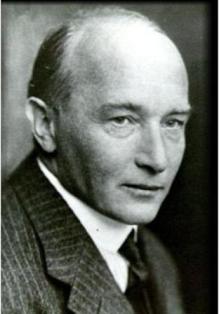 Елітарна Теорія
Творці елітарної теорії демократії (П. Барах, X. Кене, Дж. Сарторі, Й. Шумпетер та ін.) виступають проти перебільшень і прожектерства, що присутні, на їх думку, в основі старих ліберальних ідеалів демократії. За їх поглядами, самоврядний демос - це міф, а його схильність до політичного насильства становить загрозу суспільним інтересам. Прихильники елітарної теорії не вважають недоліком панування і владу демократичної еліти; при цьому вони розглядають свою точку зору лише як послідовний висновок з того, що не існує ні добре розробленої і повноцінної наукової концепції загального блага, ні будь-якої раціональної поведінки громадян при голосуванні на виборах або при ухваленні рішень з тих або інших конкретних проблем. 
	У розробленій австрійським і американським економістом і соціологом Иозефом Ллоізом Шумпетером (1883-1950) моделі еліти вимоги демократії зводяться до методу утворення влади: "Демократичний метод - це той порядок створення інституту для досягнення політичних рішень, при якому окремі (соціальні сили) отримують право на ухвалення рішень за допомогою конкретної боротьби за голоси народу". Згідно з цією моделлю соціально диференційовані співтовариства (як суб'єкти) не володіють постійним правом вирішального голосу у всіх питаннях, а здійснюють це право за допомогою свого роду "суспільного розподілу праці". При такому положенні пануюча еліта, вибрана на певний строк, сприймає функції політичного представництва більшості населення, позбавленого на цей же строк можливості діяти і словом, і вчинками. Таким чином, перевага демократії порівняно з формами панування меншини майже цілком полягає в способі утворення влади більшості. Ця влада, через свою природу, повинна щонайменше створити умови для гласності, політичної змінюваності і хоча б обмеженого контролю.
Консоціальна ідея
Американський політолог Аренд Лейпхарт запропонував ідею консоціальної демократії, під якою він розумів "сегментарний плюралізм", що включає всі можливі в багатоскладному товаристві лінії розділення, та демократію згоди. Більшість сучасних суспільств є багатоскладними, характеризуються "сегментарними відмінностями", які можуть мати релігійну, ідеологічну, мовну, регіональну, расову або етнічну природу. Групи населення, що виділяються на основі вказаних відмінностей, американський політолог назвав сегментами багатоскладного суспільства. Для такого суспільства як найважливіша характеристика виступає політична стабільність, що включає такі поняття, як підтримка системи, громадський порядок, легітимність і ефективність. Цю модель демократії А. Лейпхарт визначав через чотири характерні елементи:
- здійснення влади великою коаліцією політичних лідерів всіх значних сегментів багатоскладного суспільства, що передбачає, перш за все, створення коаліційного уряду за участю всх партій, що представляють основні верстви суспільства;
- пропорційність як головний принцип політичного представництва, розподіл постів у державному апараті і засобів державного бюджету;
- взаємне вето або правило "більшості, що збігається", яка виступає як додаткова гарантія життєво важливих інтересів меншини і передбачає при ухваленні остаточного рішення не звичайну, а кваліфіковану більшість (у дві третини або три чверті голосів), що давало б представникам меншин додаткові шанси на захист своїх інтересів;
- високий ступінь автономності кожного сегменту в управлінні своїми внутрішніми справами.
	Проте на практиці така модель демократичної співучасті у владі, спрямована проти відтиснення меншин на політичну периферію і в опозицію, застосовується лише в тому випадку, якщо групи мають свою політичну організацію і проводять відносно самостійну політику. При цьому характерно, що вирішальна роль тут також визнається за елітами, які повинні отримати велику свободу і незалежність від тиску рядових членів для укладання угод і компромісів, які можуть не цілком схвалювати їх прихильники.
Економічна теорія
На основі моделі конкурентного елітизму американський економіст і політолог Ентоні Даунс  розробив економічну теорію демократії, побудовану на основі сформульованого ним положення проте, що кожна людина за допомогою раціональної діяльності може добитися максимальної особистої користі. Він запропонував таку концепцію: суперництво на виборах створює свого роду політичний ринок, де політиків можна представити як підприємців, що прагнуть отримати владу, а виборців - як споживачів, що голосують за ту партію, політична лінія якої краще відображає їх переваги. 
	За Даунсом, система відкритих і змагальних виборів гарантує демократичність тим, хто віддає владу в руки партії, філософія, цінності і політика якої понад усе відповідають перевагам численно найбільш сильної групи виборців.
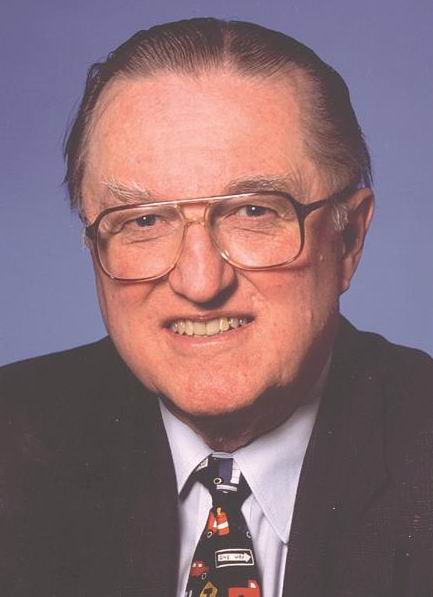 Ентоні Даунс
Ринкова Теорія
Основні положення економічної демократії знайшли своє відображення в ринковій теорії демократії. Ця теорія заснована на експансії законів ринкової економіки на всі сфери, не лише на економічні, але і на соціально-політичні відносини. Тому ринковою демократією називають демократію, при якій різні соціальні блага розосереджуються між соціальними групами, з тим щоб індивід, який має низький показник доступу до одних соціальних благ, міг компенсувати цей дефіцит доступом до інших благ.
	Ринкова демократія побудована на принципі декомпозиції соціальної нерівності. Цей принцип полягає в тому, щоб у суспільстві не допускалася поляризація за способом і об'ємами споживання соціальних благ - багатства, доходів, влади, престижу, рівня освіти, пільг і привілеїв. Тому ці блага розподіляються між різними соціальними групами. Такий принцип покликаний згладжувати гостроту соціальної нерівності, перешкоджати створенню статусної поляризації суспільства, його очевидному розділенню на бідних і багатих. Найбільш типовим представником ринкової демократії є США. Так, 42-й Президент США (1993-2001) Білл Клінтон назвав сучасну західну демократію ринковою.
	Основні ідеї цих двох теорій засновані на образі людини економічної, всесторонньо інформованої, здатної ухвалювати рішення на раціональних підставах. Проте викликає сумнів, що рішення, які стосуються політичного вибору, можна зіставляти з рішеннями у сфері ринкових відносин. У політиці на відміну від ринку простежується раціональність колективних дій, оскільки вибір тут передбачає певний рівень обробки інформації. А це має місце тільки в суспільних процесах при спільній дії.
Партіціпаторна демократія
Концепція партіціпаторної демократії (від англ. participate - брати участь), яку розробили сучасні політологи Керол Пейтман, Крофорд Макферсон, Джозсф Циммерман, Норберто Боббіо, Пітер Бахрах, Бенджамін Барберта та інш., розглядає проблему забезпечення дієвішої свободи і рівності, вимагаючи розширення суспільної участі, особливо для нижчих верств, підвищення їх загального культурного і освітнього рівня, залучення до основ політичної культури для ухвалення самостійних політичних рішень. На думку прихильників цієї теорії, широка участь освічених мас у суспільному процесі, децентралізація і контроль над ухваленням найважливіших рішень можуть поліпшити перспективи досягнення дійсної свободи і рівності або хоч би примирити іманентні суперечності цих понять у демократичній теорії і практиці. Адже демократія можлива тільки тоді, коли громадяни колективно формулюють суспільні альтернативи, а не просто реагують на політику, сформовану без їх участі.
	Багато прихильників партіціпаторної теорії демократії усвідомлюють неможливість у сучасних умовах переходу до прямої демократії. Вони пропонують своєрідну змішану форму громадської організації, в якій поєднувалися б елементи прямої демократії з представницькою. Цю ідею сформулював К. Макферсон. У великих суспільствах, вважає він, демократія участі повинна бути організована як "пірамідальна система, з прямою демократією в основі і демократією делегатів на кожному рівні вище за основу". Аналогічні ідеї розвивають Б. Барбер, Дж. Вольф, Ф. Грін, Дж. Менсбрідж і ін.
Становить інтерес спроба прихильників партіціпаторної демократії подолати "залізний закон олігархії" Р. Міхельса, зроблена Дж. Вольфом. На його думку, на місцях можна виробити загальну волю на рівні комуни, співтовариства. На більш високому рівні ради делегатів повинні виступати в ролі посередників і формувати загальну волю. Лідер або представник повинні обслуговувати інтереси членів організації, що висунули його, і, отже, перебувати під жорстким спостереженням і контролем з боку громадськості. Оцінюється діяльність лідера при такій системі організації політичної участі, виходячи з того, наскільки його дії сприяють досягненню кінцевої мети громадськості.
Якщо партіціпаторна інтерпретація демократії містить тенденцію до "тотального політизування", то анархістський варіант, навпаки, прагне до "тотальної приватизації". Метою і функцією демократії, з цієї другої точки зору, є скасування будь-якої форми панування (централізму). Прихильники ідеалу відсутності всякого панування роблять ставку на вільний від гегемонії і від будь-якого примушення дискурс, при якому, спираючись на загальні зусилля, формується незаперечний ніким мінімум проблем і рішень, і при цьому - без жодного приховування, обману - відкрито демонструються інтереси всіх сторін, що беруть участь у політичному процесі. Ця модель дискурсу, сформульована Юргеном Хабермасом, виходить з положення, згідно з яким "практичні питання містять істину", і доходить вимоги консенсусних, тобто погоджувальних методів єднання. Там, де в результаті голосування ніхто не залишається в меншості, ніхто і не може відчувати себе підлеглим або думати, що його долю визначають інші.
На цьому утопічному пункті і сходяться партиціпаторний і анархістський варіанти критичної теорії демократії. При вимозі співучасті суверенітет народу розглядається як якийсь абсолют; вважається, як і в концепції Руссо, що народ є щось єдине, суб'єкт, обдарований єдиною волею. Вимога відсутності всякої влади (власне, безвладдя) робить автономію індивіда і його саморозкриття абсолютною, а будь-які колективні дії виявляються можливими тільки в тих випадках, коли всіх об'єднує одна єдина воля.
Марксистська Теорія
Марксистська (соціалістична) теорія демократії двояко ставиться до самої ідеї демократії. З одного боку, в умовах передбачуваного безкласового комунізму ніби природно мається на увазі, що не буде ніяких форм панування. З другого - висловлюється побоювання, що можна прикрашати "класовий зміст буржуазної демократії" (В. І. Ленін) і тим самим ослабити готовність робочого класу до революції. Згідно з марксистською доктриною існують тільки класові демократії. І коли "ревізіоніст" Е. Бернштейн назвав демократію "вищою школою компромісів", то саме цей вислів, що гасить протистояння, і ігнорування класової протилежності, що випливає звідси, став більмом в оці для всіх ортодоксів. 
	Згідно з думкою останніх, за фасадом принципу більшості і формальної рівності "буржуазна демократія" приховує свій репресивний класовий характер. Тільки "пролетарська" демократія рішуче долає рамки псевдодемократичної буржуазної держави. Тільки соціалістична революція створює умови для формування "соціально єдиного народу" як базису дійсної влади народу. 
	Демократія, у контексті марксистського вчення про державу, є складовою частиною універсальної теорії розвитку суспільства в її філософсько-історичній перспективі і з певною періодизацією. У рамках цієї теорії дається точний опис цілей і функцій демократії. У роботі "Держава і революція" В. І. Ленін таким чином визначає демократію: "Демократія є держава, що визначає підпорядкування меншості більшості, тобто організація для систематичного насильства одного класу над іншим, однієї частини населення над іншою". І в іншому місці: "Демократія є форма держави, один з її різновидів. І, отже, вона являє собою, як і будь-яка держава, організоване, систематичне застосування насильства до людей. Це з одного боку. Але, з другого боку, вона означає формальне визнання рівності між громадянами, рівного права всіх на визначення устрою держави і управління нею".
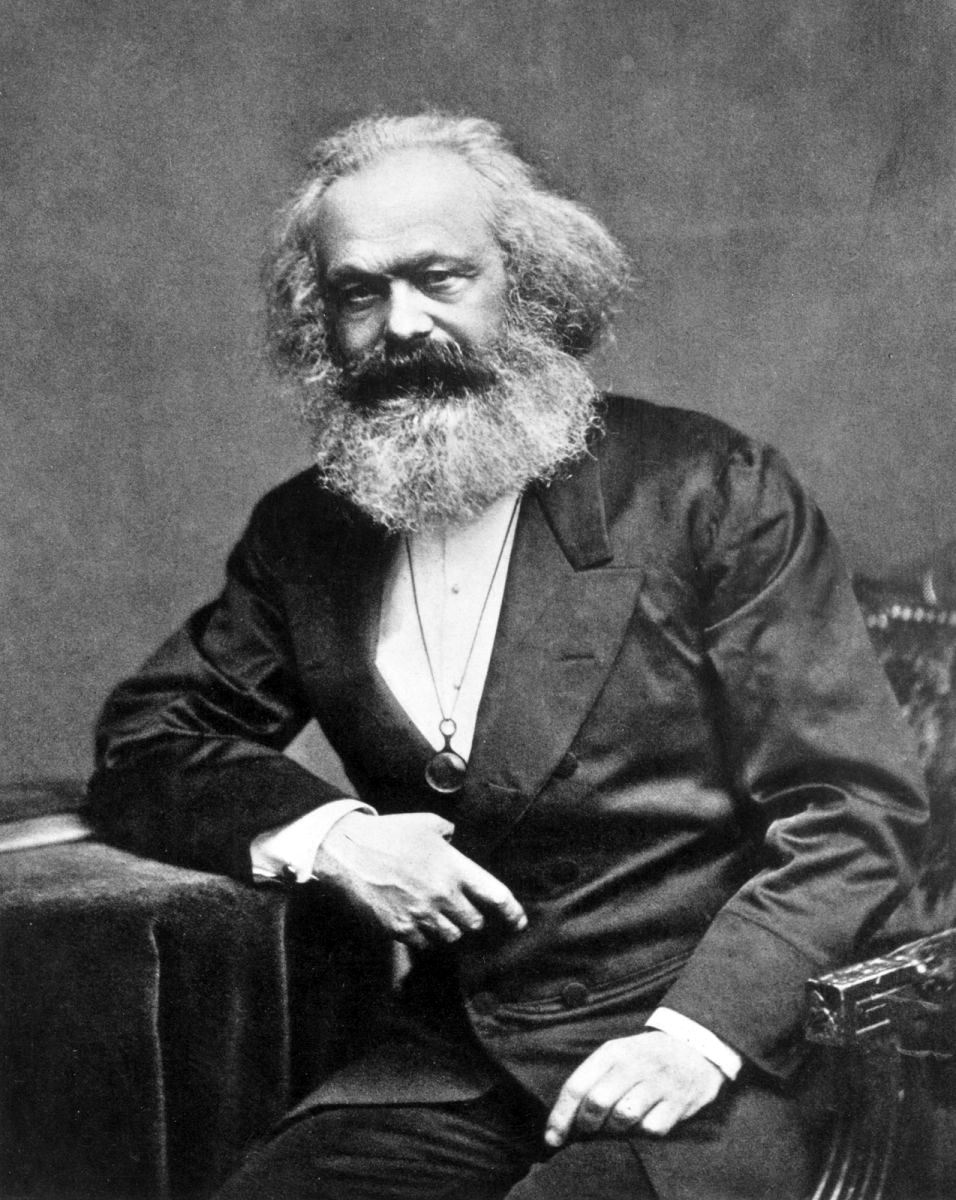 Системна теорія
У своїй системній версії теорії демократії (Н. Луманн, К. Дойч та ін.) намагаються наново визначити нормативні передумови демократії. При цьому вони виходили з не наявного в історії прецеденту - поняття "ступеня комплексності" політично релевантного горизонту дійсності; цілі як індивідуальної, так і колективної дії, на їх думку, не задаються однозначно. Ми перебуваємо в нескінченно відкритому, надзвичайно складному і невизначеному світі. Політика повинна постійно піклуватися про вироблення основ і критеріїв ухвалюваних нею рішень. У цій ситуації демократія є найбільш прийнятним шляхом і засобом вирішення питань, оскільки вона дає в розпорядження суспільства нейтральну за змістом, вільну від попередніх оцінних підходів методологічну основу для вироблення рішень або, на мові системотехніки, виборчих дій високого рівня. І хоча демократія при кожному ухваленому рішенні відкидає безліч інших можливих варіантів, іншими словами, редукує комплексність, вона все ж таки шукає і залишає певні можливості і для сприйняття іншого вибору в майбутньому. Демократія, таким чином, комбінує здатність вироблення потрібних рішень зі збереженням комплексності, тобто структурної відвертості для альтернативних дій. Демократична співучасть набуває своєї значущості не як інструмент реалізації особистої і колективної автономії, а як гарант можливо ширшого спектру політичних рішень. І, нарешті, вибори як осереддя демократії при представницькій системі менше всього служать реалізації особистої свободи самовизначення, а швидше сприяють прикриттю адміністративних рішень і використанню скороминущих настроїв виборців у ході змагань політичних партій.
Іншими словами, при функціоналістському розгляді демократії суб'єктивна мотивація і психологічне заохочення демократії систематично заміщуються об'єктивними, системофункціональними діями; співучасть породжує різноманіття, комплексність, яка, у свою чергу, забезпечує довготривалу стійкість системи. Демократія виправдовує себе вже не як найбільш гуманна форма організації суспільних відносин, але швидше як саме та форма державного життя, яка в сучасних умовах краще всього дозволяє зберегти систему.
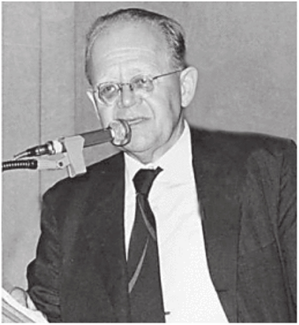 К. Дойч
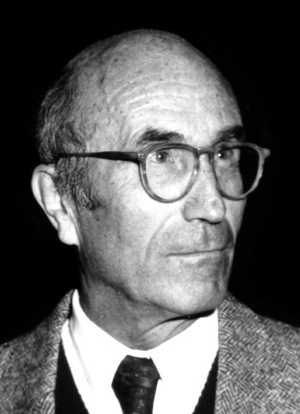 Н. Луман
Інтегральна форма Демократії
Маріо Бунге вважає, що новий лад повинен бути заснований на науці. Ця форма повинна розширити сучасну політичну демократію в плані народного представництва і співучасті в політичному процесі. Цей лад також повинен вплинути на економічне життя, підвищивши роль кооперативної власності і самоврядування. У сфері культурного життя повинні збільшитися культурна автономія і доступ до освіти впродовж всього життя. Засобами для досягнення цієї форми демократії М. Бунге вважає освічене правління народу в особі його гідного представника, а також залучення широкого кола експертів. Іншими словами, канадський політолог вважає, що досягнення загальної рівності можливе за допомогою кооперативної власності і самоврядування.
Маріо Бунге характеризує запропоновану ним модель демократії такими основними ознаками:
	по-перше, інтегральна технодемократія пропонує не повну, а кваліфіковану рівність, тобто комбінацію егалітарності і мерітократії, яка заснована на трьох принципах, а саме: 
		а) соціалістичному "від кожного за здібностями, кожному за працею"; 
		б) локківському принципі законного володіння плодами своєї праці; 
		в) принципі Джона Ролза - єдино справедлива та нерівність в розподілі товарів і послуг, яка задовольняє кожного;
	по-друге, інтегральна демократія передбачає з'єднання кооперації і конкуренції;
	по-третє, вона припускає централізовану координацію співтовариств за допомогою створення федерацій і держав, кінець кінцем, Світового уряду, до створення якого нібито прагне Західний світ;
	по-четверте, вона передбачає створення малих і слабких держав, бо добре влаштоване суспільство не потребує великого уряду: за нього негласно править Усесвітній Таємний Уряд;
	по-п'яте, в інтегральній демократії повинна розкритися повна свобода особи в без нормативному товаристві безнаціональних людей.
Інформаційна Теорія
Нову форму демократії - запропонував французький політик і політолог Мішель Рокар, який вважає серцевиною демократії реальність взаємозв'язків між виборними особами, засобами масової інформації і виборцями. 
	Не торкаючись суті того, що є демократія в цілому як влада більшості, М. Рокар зосереджується на приватному аспекті суспільно-політичних відносин, де, на його думку, відбувається становлення нової і дієвої форми демократії, свідками народження якої ми є. Новизна цієї форми демократії полягає в тому, що її складовими виступають загальне виборче право і вільна інформація. При цьому дотримується умова, що обидві складові застосовуються чесно, без маніпуляцій і політичного обману політтехнологів. 
	Природно, що народ може реалізувати своє право вибору тільки в умовах вільного розповсюдження інформації, коли відсутні політичні заборони і політичний терор. Якщо раніше демократія будувалася майже виключно на виборчих бюлетенях, то тепер між виборцем і його актом вибору лежить інформація. Інформація безпосередньо визначає демократичну дію громадян. Не випадково засоби масової інформації почали називати "четвертою владою". Тому нова форма демократії представляється М. Рокару вельми сучасною формою організації суспільства і державного правління.
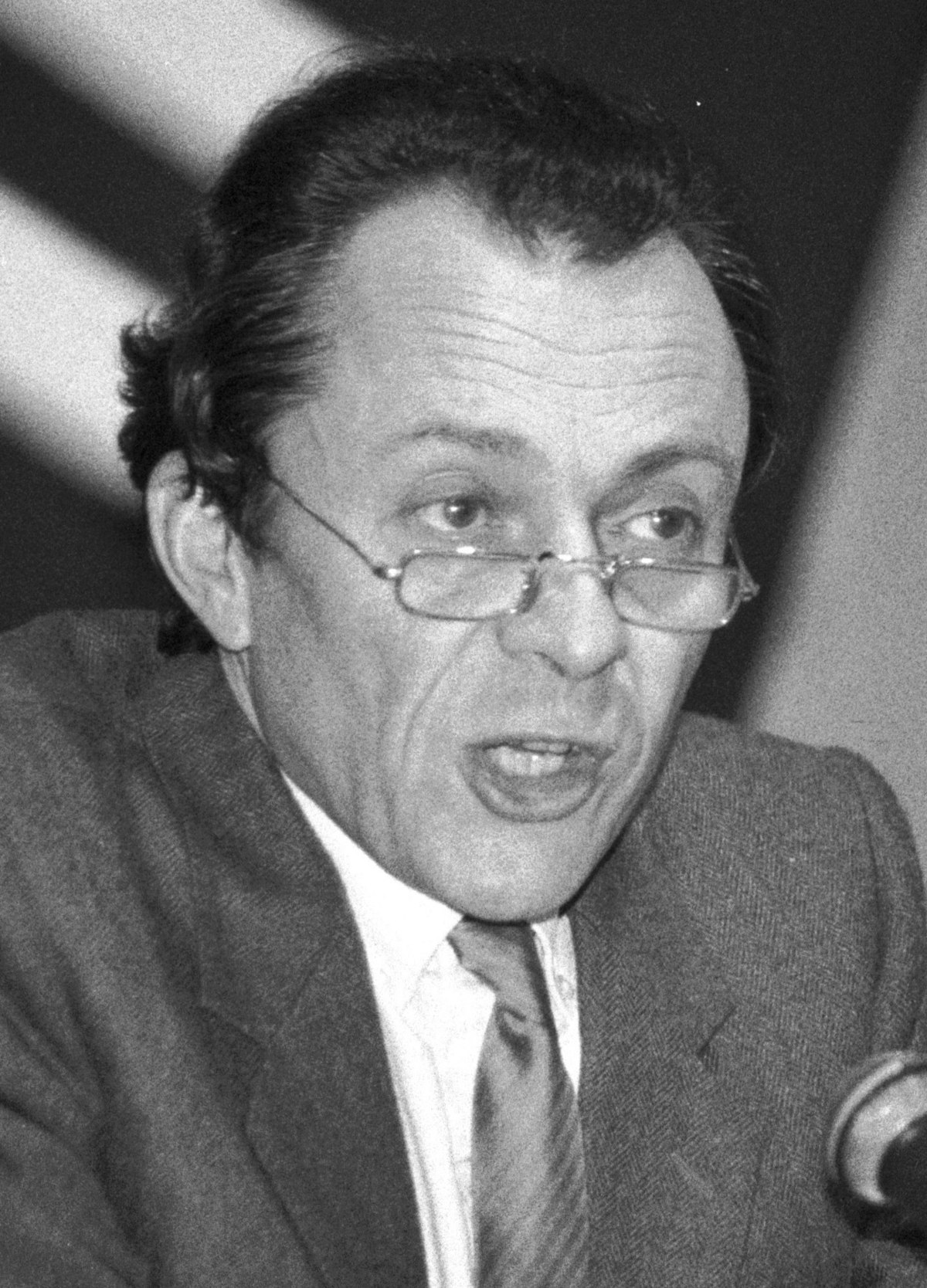 Визнання того, що до політичного життя залучаються широкі верстви населення, підштовхнуло деяких учених значно підсилити в рамках процедурного підходу роль пересічних громадян. Так, американський соціолог Амітай Етционі запропонував концепцію "сприйнятливої" суспільної системи, при якій влада чуйно реагує на імпульси і табу, що надходять з надр суспільства. Саме така сприйнятливість, готовність до діалогу з громадянами і відповідає, на його думку, демократичній політиці. Ідеї Етционі, що високо оцінює роль громадськості, знайшли віддзеркалення і в концепції рефлексуючої (розмірковуючої) демократії. Основний упор у ній робиться на процедури, що забезпечують не виконання функцій владою, а включеність в політичне управління громадської думки і повну підзвітність йому владних структур. Включення дискусії, що йде в суспільстві, про устрій суспільного і приватного життя і, отже, роздумів, що виникають при цьому, неформальних рефлексій, оцінок, переконань, в яких риторика з'єднується з розумом, у процес ухвалення рішень і формує, за думкою прихильників даної ідеї, ті механізми "народної автономії", які і становлять суть демократії в політичній сфері.
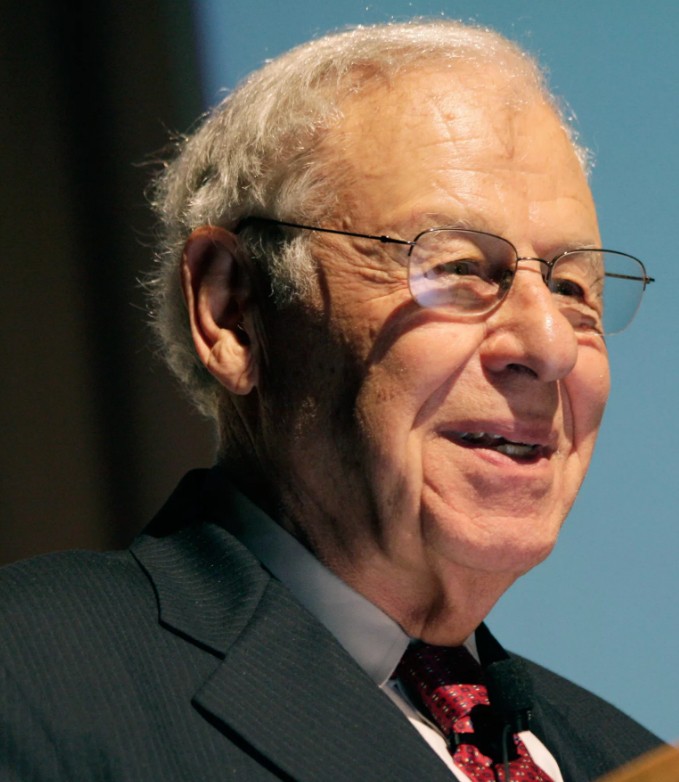 Висновок
Таким чином, можемо констатувати, що існуючі демократичні моделі роблять упор або на різні аспекти демократії, або на різні цінності. У зв'язку із цим німецький учений Бернд Гуггенбергер, указуючи на необхідність створення в майбутньому комплексної теорії демократії, справедливо підкреслював: "Будь-якій теорії демократії, що задовольняє сучасним стандартам науки, необхідно бути достатньо комплексною і одночасно гнучкою. Теорія демократії не може обмежувати себе однією єдиною з будь-яких цілей (співучасть або ефективність, правова або соціальна держава, захист меншості або влада більшості, автономія або авторитет); навпаки, вона повинна комбінувати можливо більше число тих уявлень про цілі, які викристалізувалися в західній теорії демократії, а також у демократичній практиці, і виявилися соціальнозначущими. Вона потребує комплексних передумов, в принципах, що посідають ніби серединне положення між образами демократії і дійсністю". 
	Як політичний режим демократія найменше підходить для радикального вирішення стратегічних проблем, оскільки вимагає постійного узгодження інтересів, опрацьовування різних суспільних альтернатив, толерантності тощо. Звертаючи увагу на складність подібних процедур, У. Черчилль зауважив: "Демократія - гірший вид правління, крім всіх інших, що людство випробувало за свою історію".